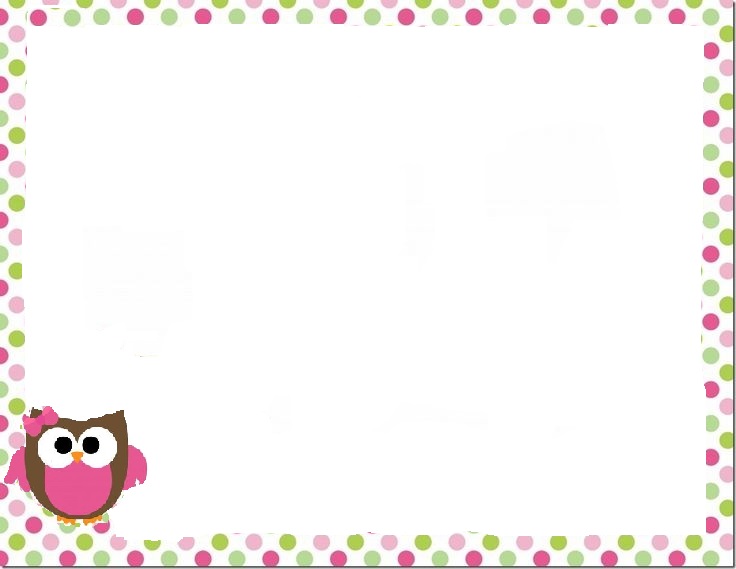 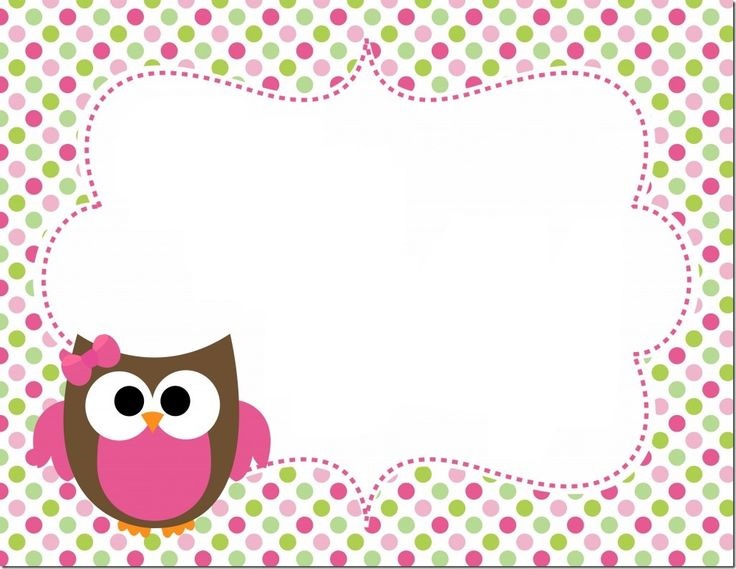 Jardín de Niños ANA MARGARITA GIL DEL BOSQUE
2°B
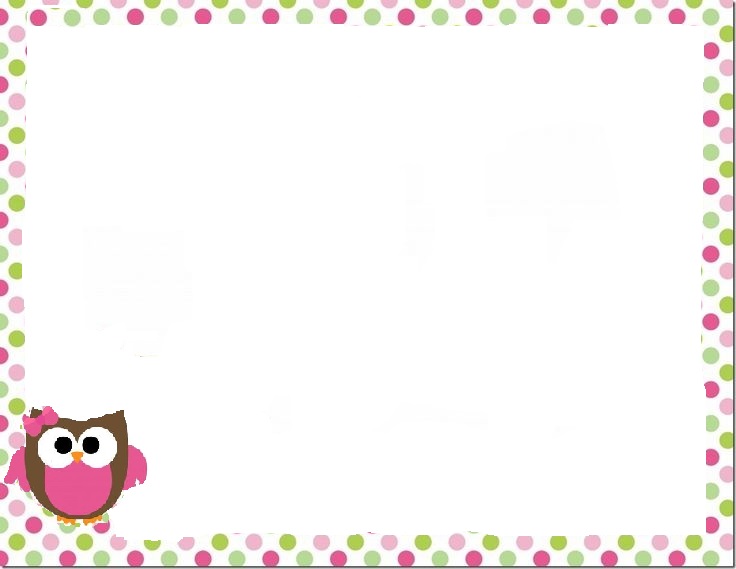 UBICACIÓN
Calle Coque  s/nColonia La FraguaSaltillo, Coahuila.
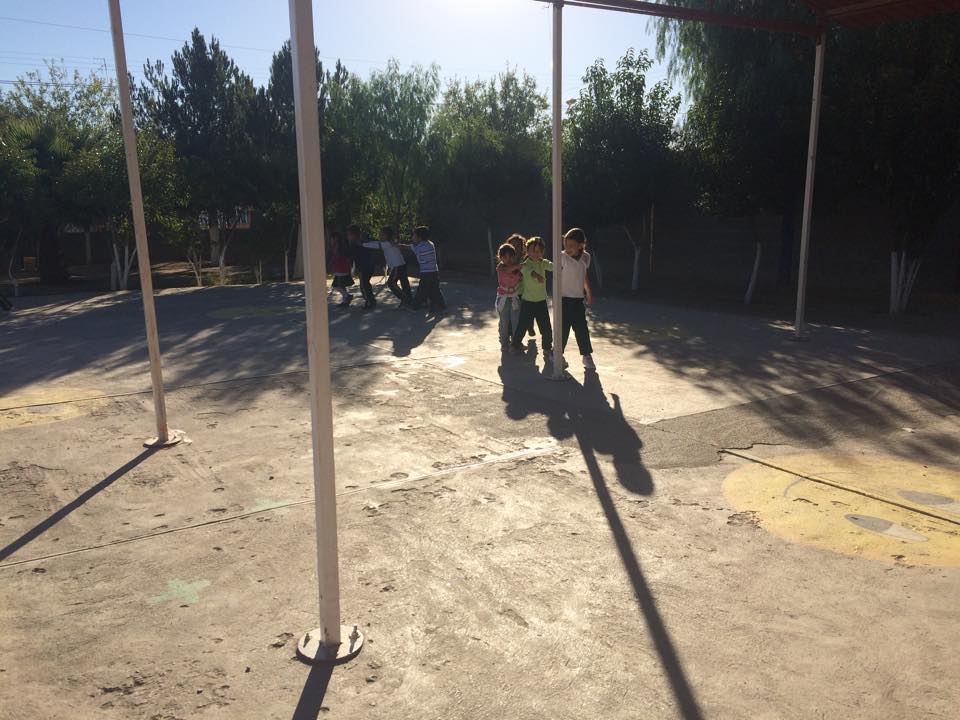 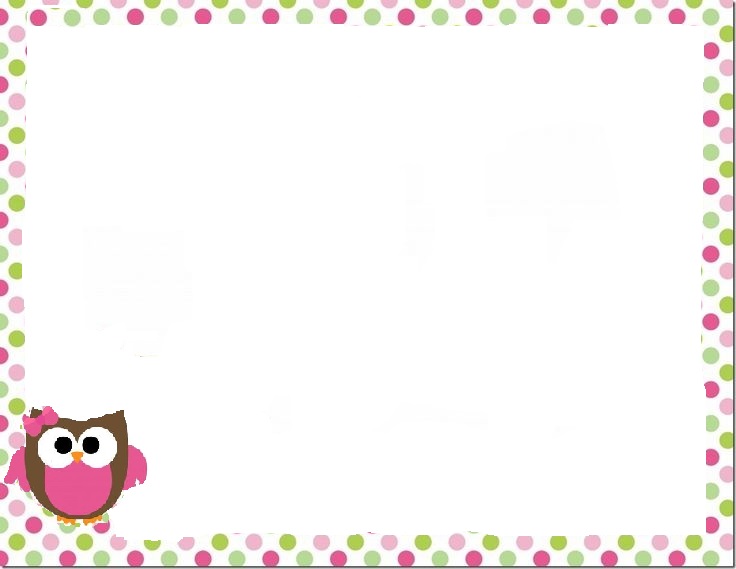 CROQUIS
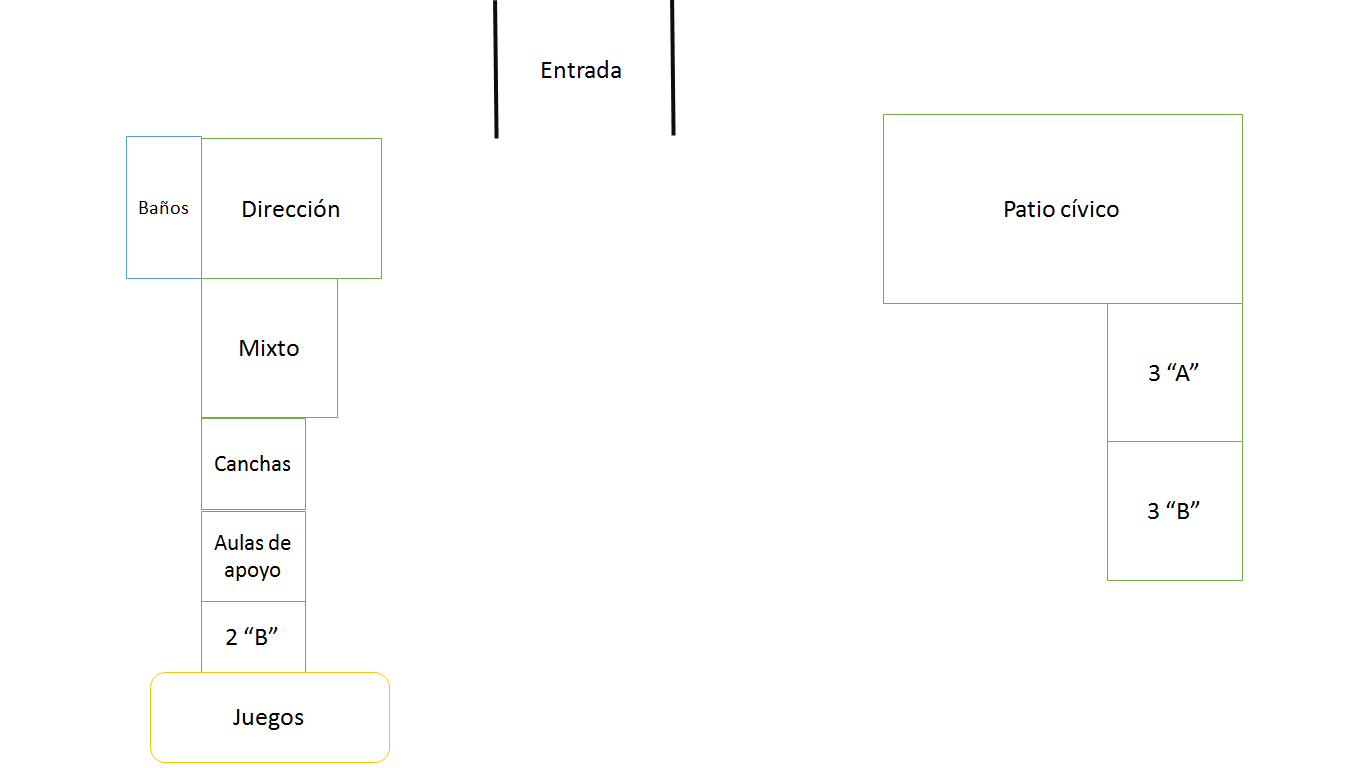 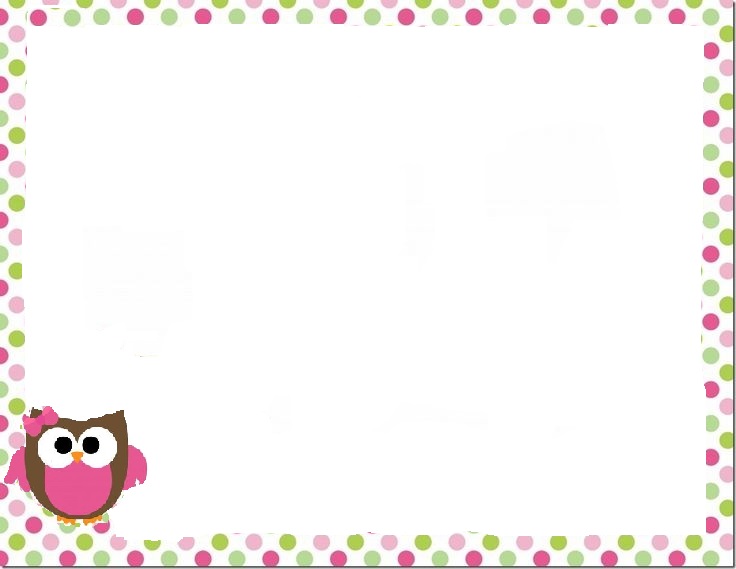 Collage de los 5 sentidos-Clasificando-
En esta actividad sobre los 5 sentidos los niños primero identificaron que decía en cada palabra, entre todos fuimos leyendo, y relacionaron también el dibujo. Cada niño traía de tarea imágenes alusivas a los 5 sentidos, y con éstas imágenes pasaban y colocaban el recorte según correspondía.
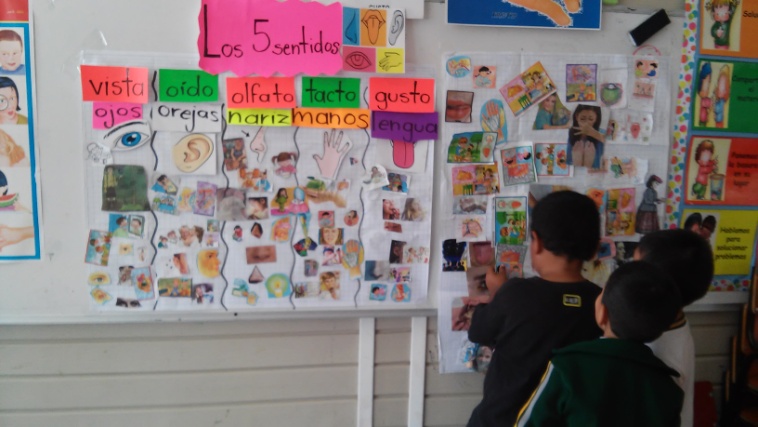 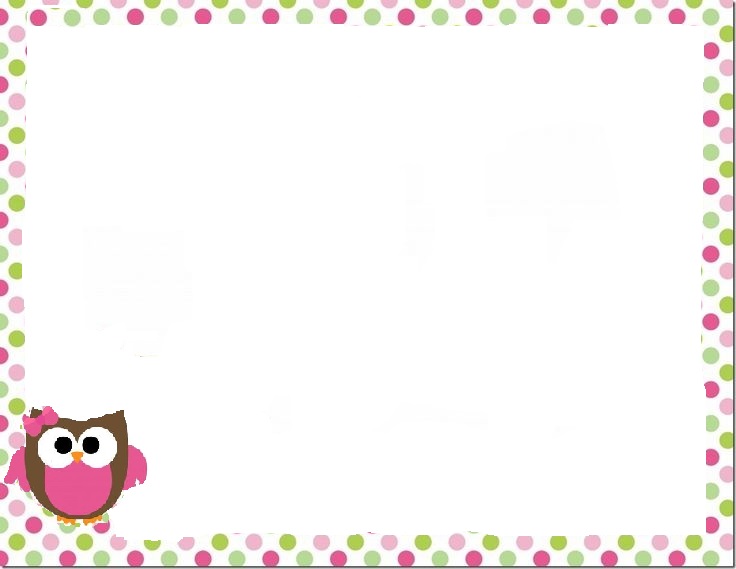 Los niños se mostraron muy  participativos en la actividad, y si un niño se equivocaba los demás lo ayudaban a acomodar la imagen en el lugar correcto.
 
Mi función como educadora fue la de guía, les ayude si tenían dificultades.
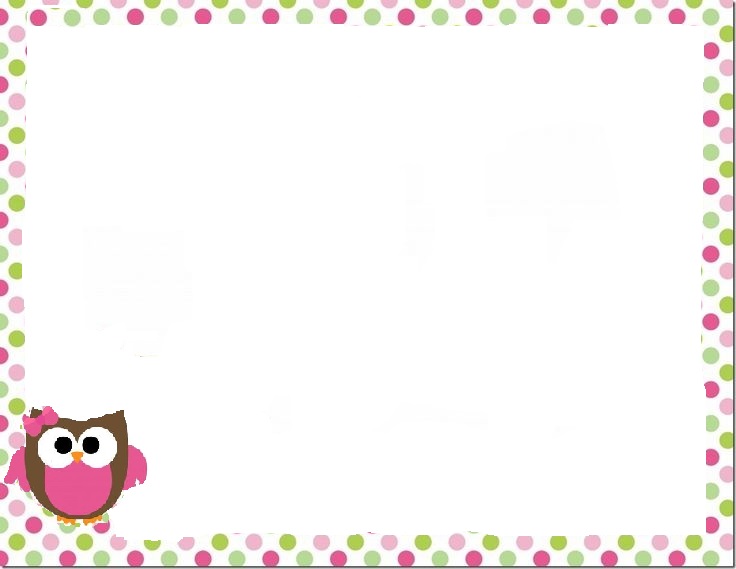 Tuve muy buenos resultados con la actividad, los niños identificaron correctamente todos los sentidos, y lograron poner la imagen donde correspondía.

Creo que para mejorar  la actividad podría ampliar el espacio donde los niños hicieron el collage.
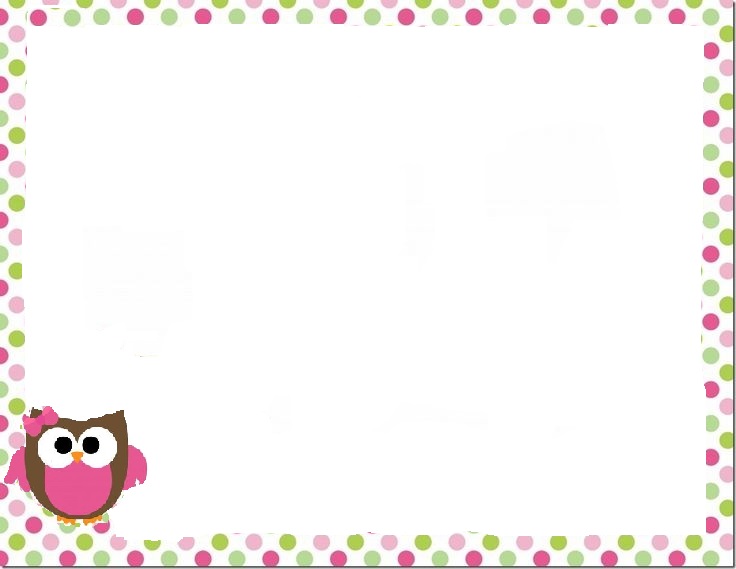 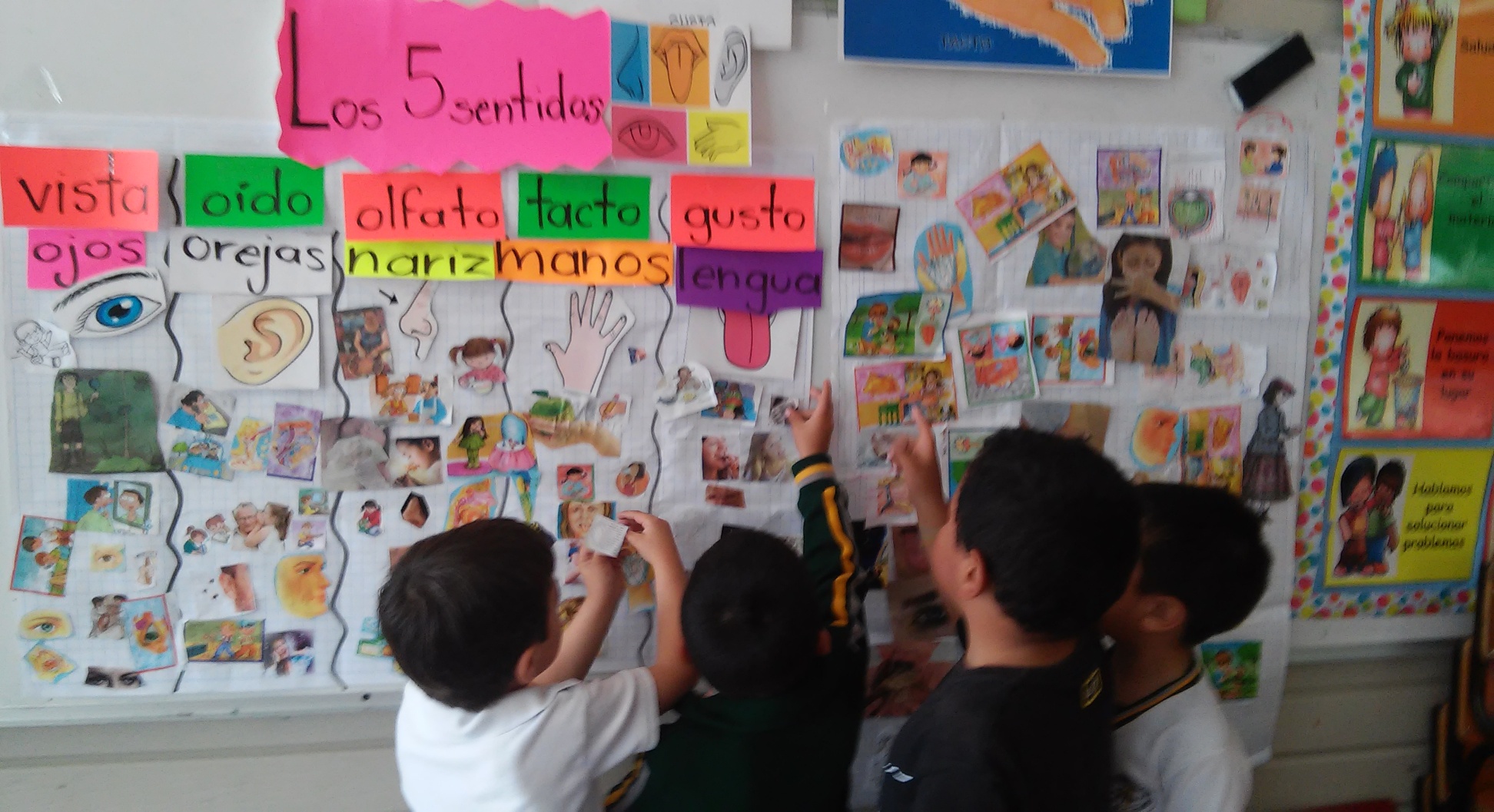